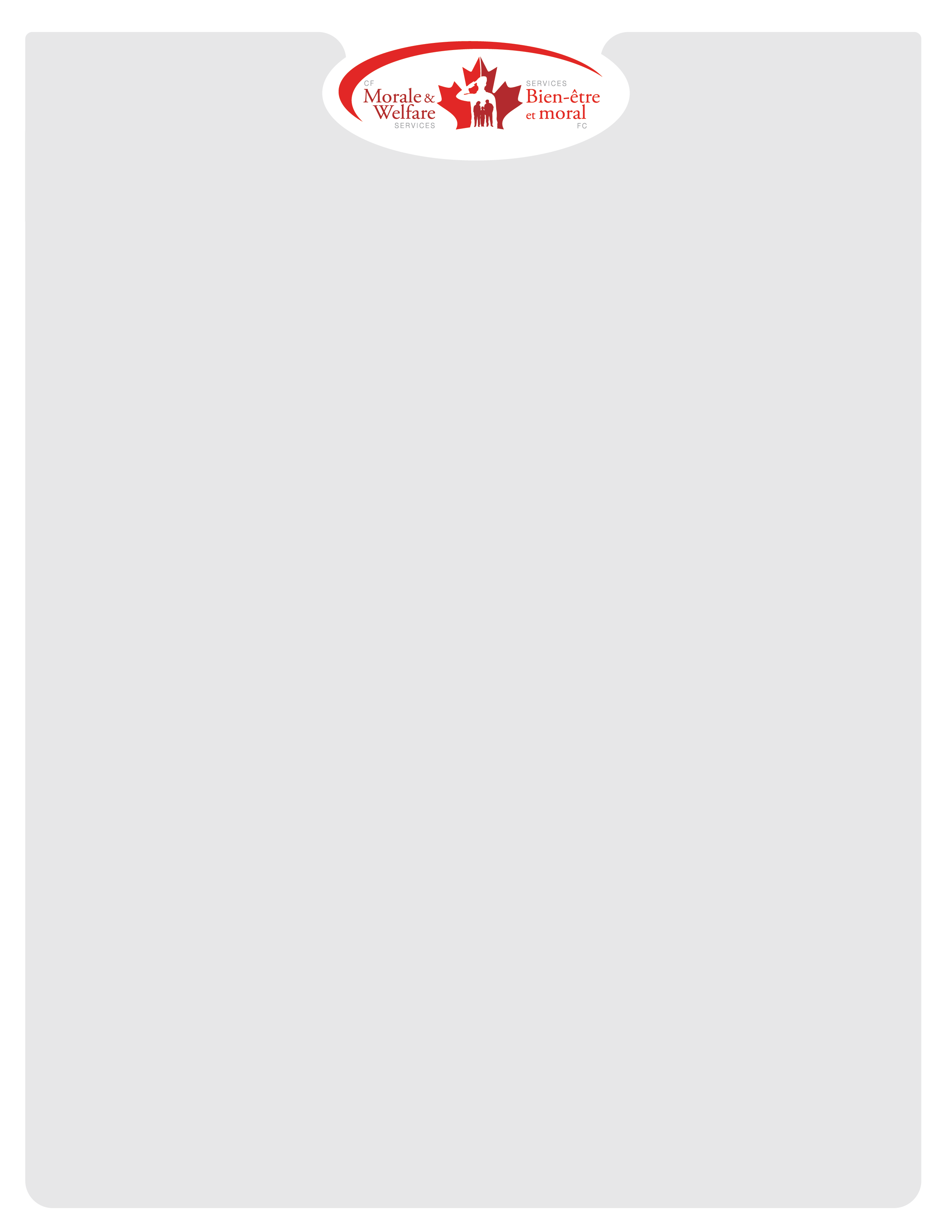 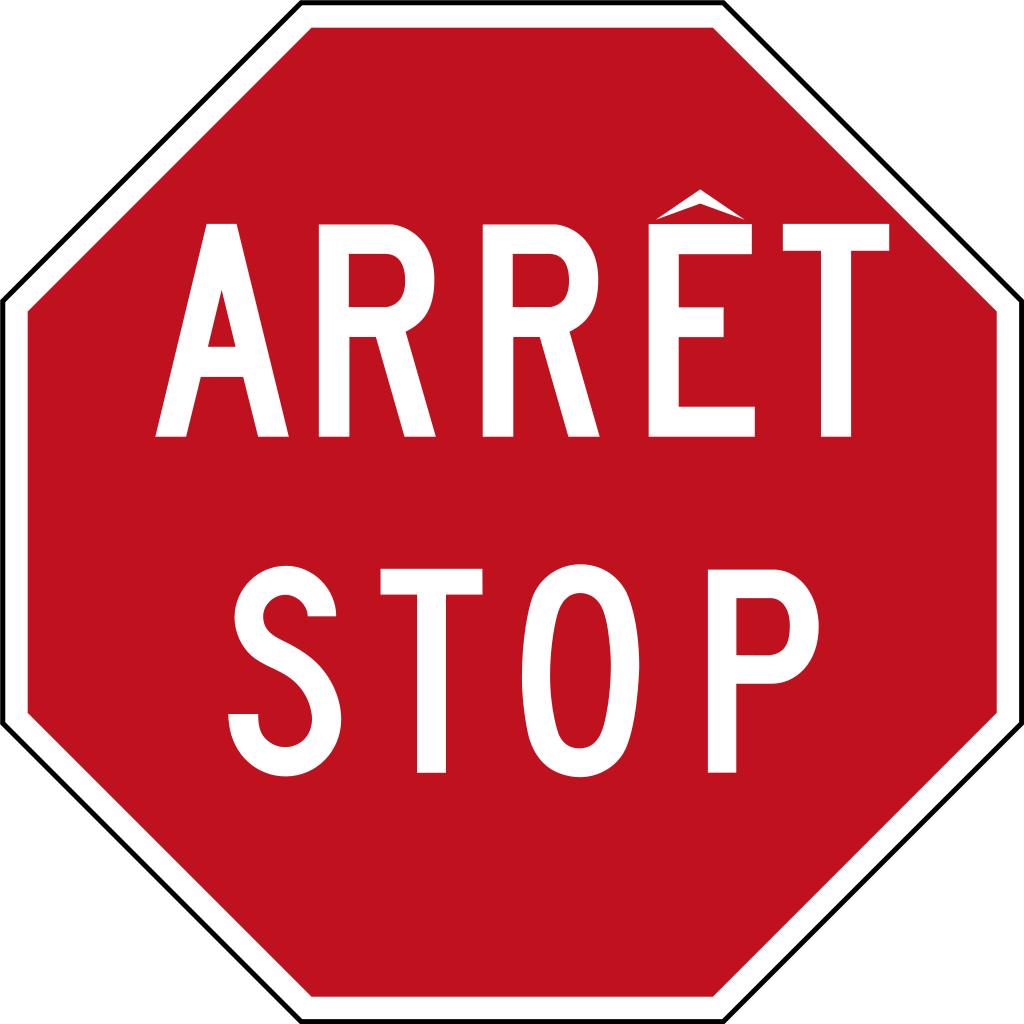 ÉPROUVEZ-VOUS CERTAINS DE CES SYMPTÔMES ? 









AU COURS DES 14 DERNIERS JOURS :
Avez-vous été en contact étroit avec quelqu’un qui est malade ou est atteint de la COVID-19 ?
Êtes-vous revenu d’un voyage à l’étranger ?

SI VOUS AVEZ RÉPONDU « OUI » À L’UNE OU L’AUTRE DE CES QUESTIONS, VEUILLEZ NE PAS ENTRER DANS CE LIEU DE TRAVAIL.

SI VOUS AVEZ RÉPONDU « NON » À TOUTES LES QUESTIONS, VEUILLEZ ENTRER.
Portez un masque ou un couvre-visage, selon les consignes.
Lavez-vous ou désinfectez-vous les mains avant d’entrer.
Maintenez une distance d’au moins 2 mètres (six pieds).